স্বাগতম
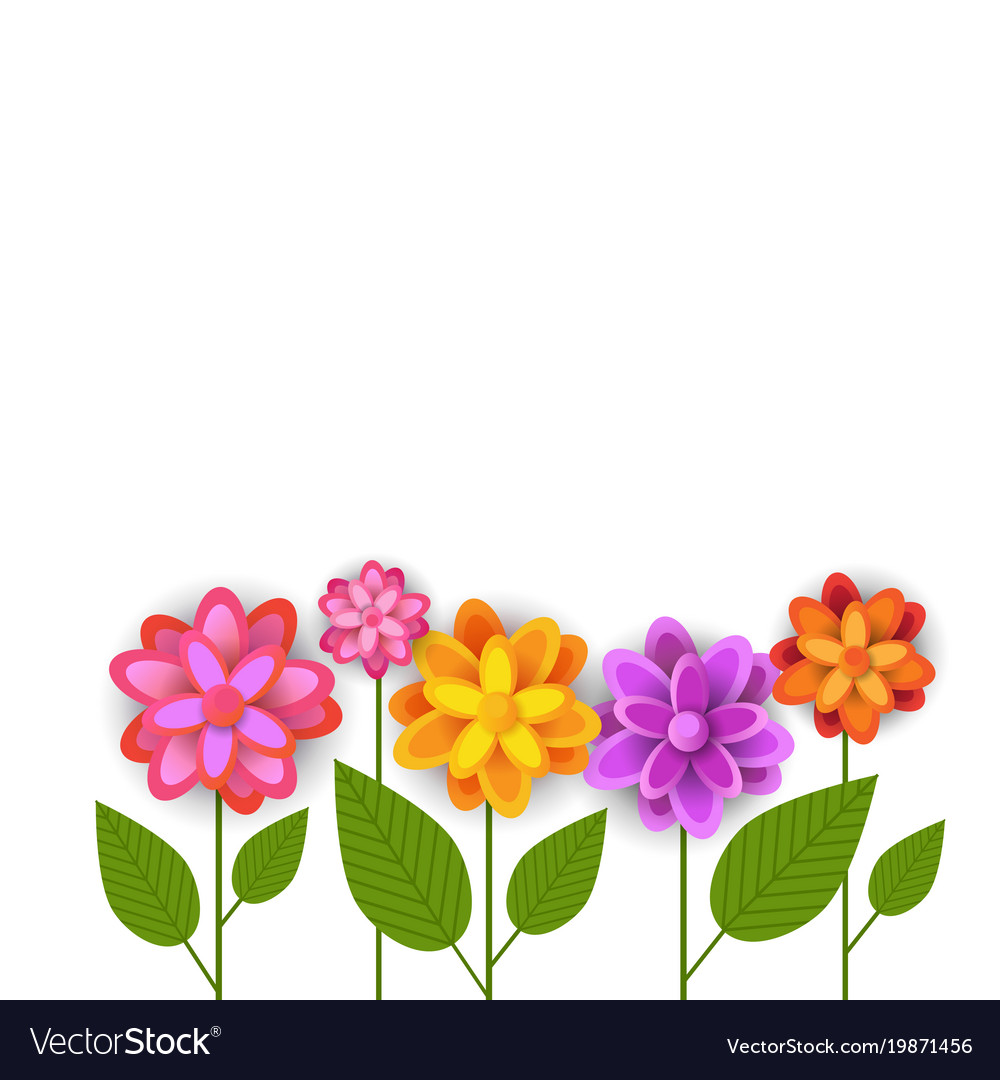 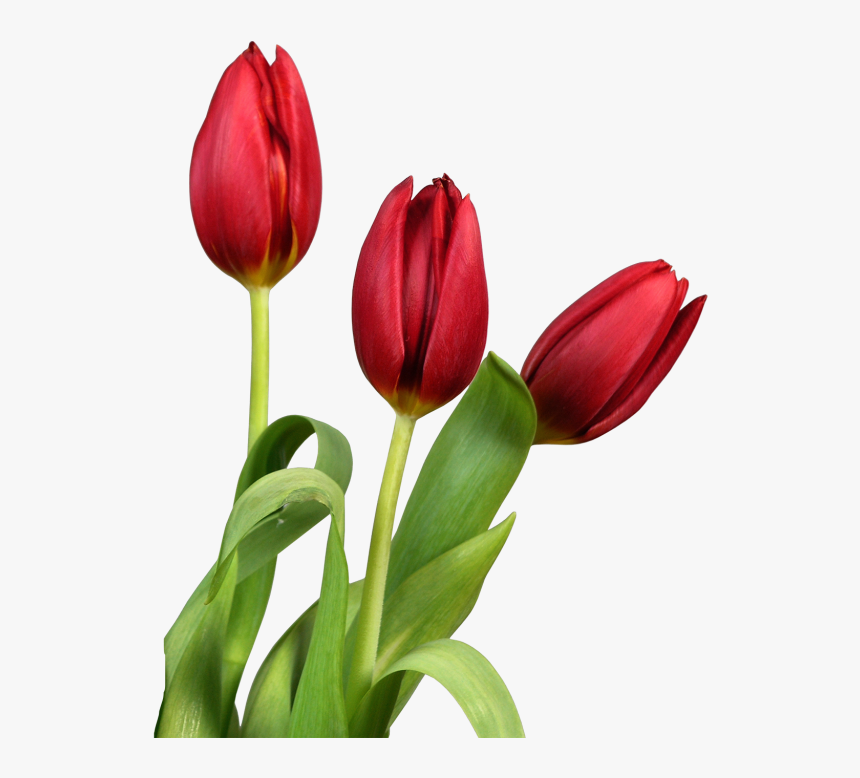 আবদুর রহিম
সহকারী শিক্ষক 
রূপকানিয়া মডেল সরকারি 
প্রাথমিক বিদ্যালয় 
সাতকানিয়া, চট্টগ্রাম
বিষয় পরিচিতি
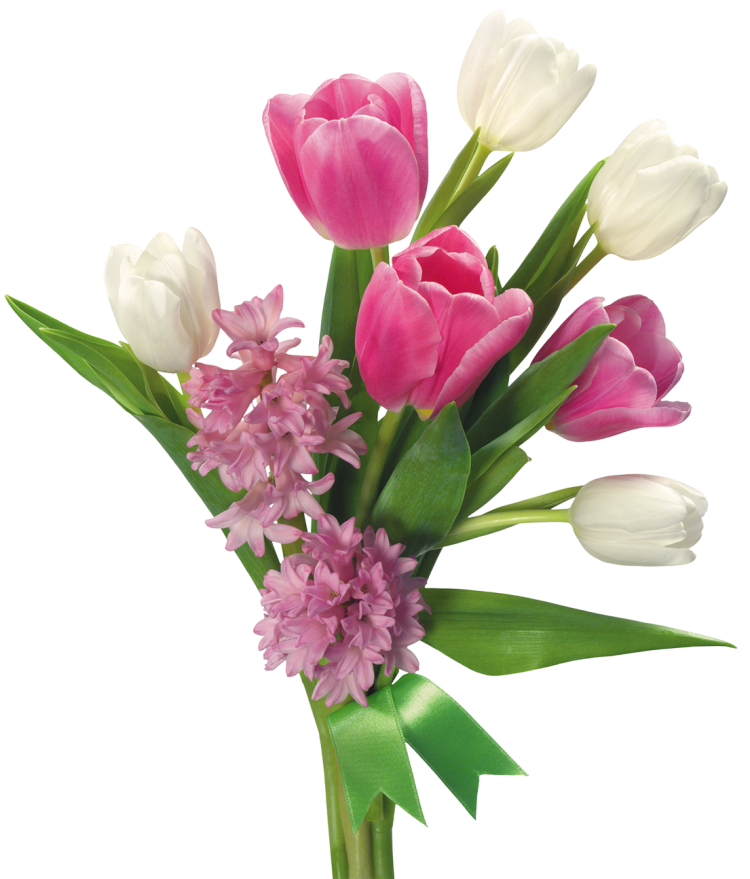 শ্রেণি - তৃতীয়
বিষয়-প্রাথমিক বিজ্ঞান
অধ্যায়: 5(মাটি)
পাঠ-বিভিন্ন ধরনের মাটি
নিচের চিত্র গুলো দেখ
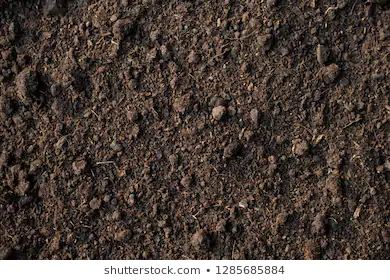 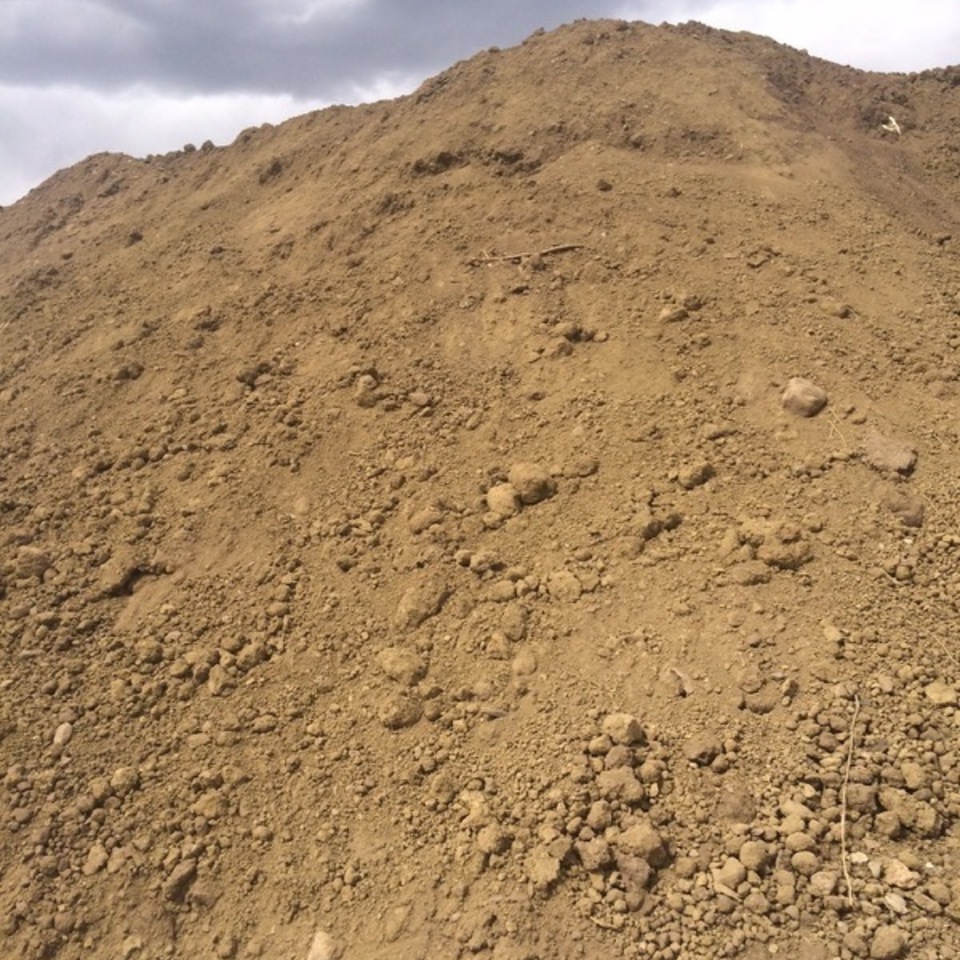 তোমরা কি বুঝতে পেরেছো আজ আমরা কি নিয়ে আলোচনা করবো?
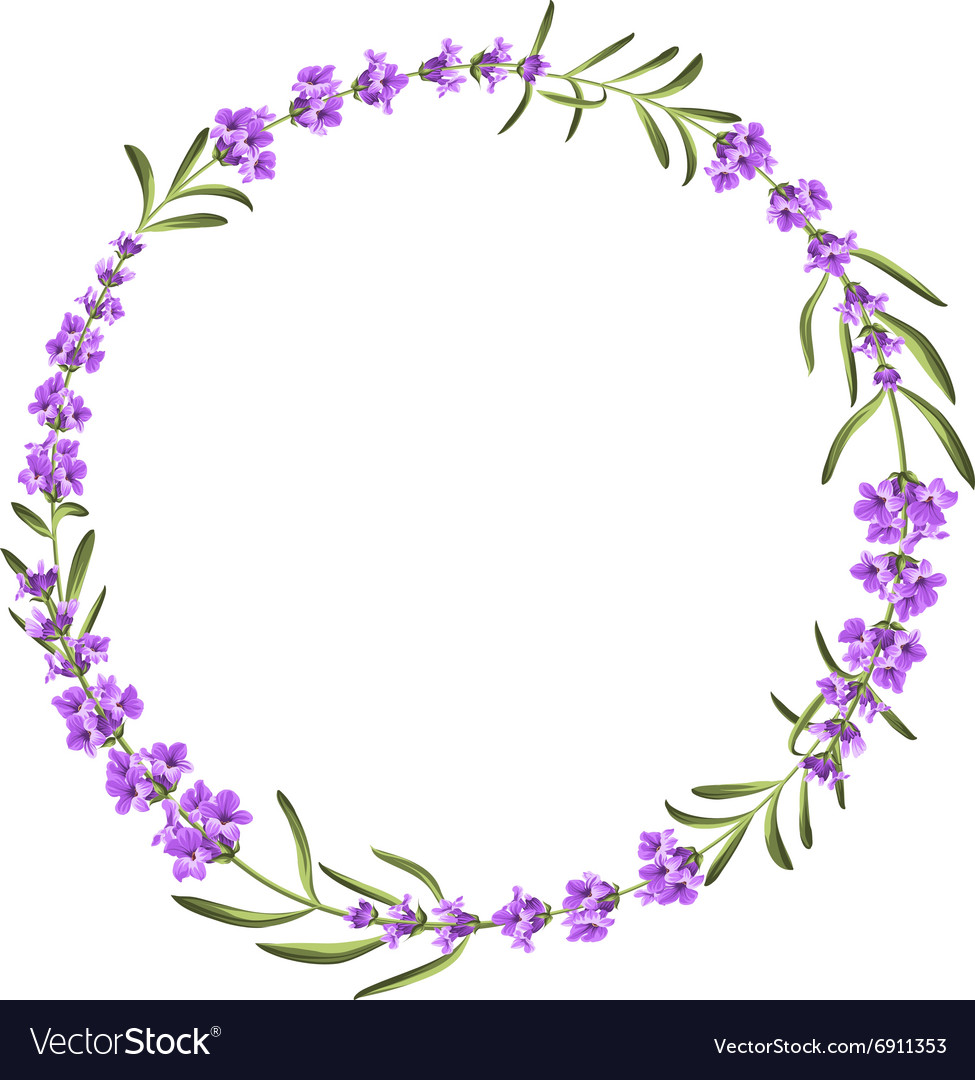 শিরোনাম:
বিভিন্ন ধরনের মাটি
শিখনফল
৪.১.১ মাটি কয় প্রকার তা বলতে পারবে।
৪.১.২ গঠন অনুযায়ী মাটি শনাক্ত করতে পারবে।
মাটি কাকে বলে?
মাটির প্রধান উপাদান কয়টি ও কি কি?
মাটি হলো পৃথিবীর উপরিভাগের নরম ও দানাদার আবরণ ।
৪ টি উপাদানের সমন্বয়ে মাটি গঠিত।
১৷ খনিজ পদার্থ - ৪৫%
২৷ জৈব পদার্থ - ৫%
৩৷ বায়ু- ২৫ %
৪৷ পানি - ২৫%
মাটিতে উপস্থিত বিভিন্ন উপাদানের ভিত্তিতে মাটি তিন ধরনের
মাটি
এঁটেল মাটি
দোআঁশ মাটি
বেলে মাটি
এঁটেল মাটি
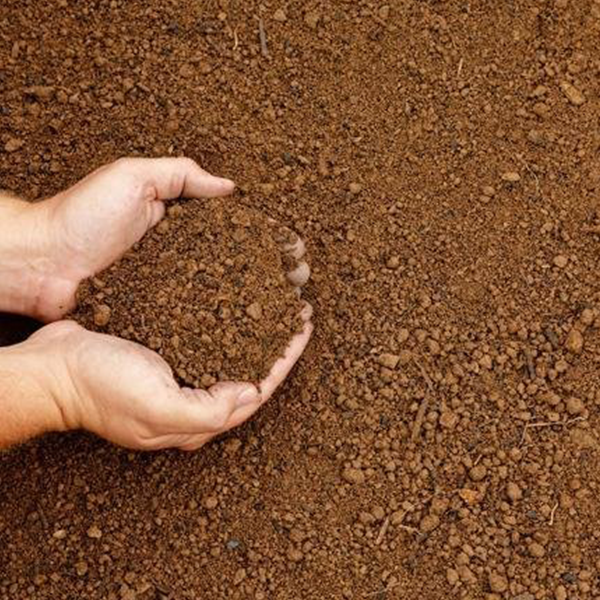 এঁটেল মাটি সাধারণত লালচে রঙের হয়।
ভেজা হাতে ধরলে আঠালো মনে হয়, শুকনো মাটি মসৃণ।
এই মাটির কণা সবচেয়ে ছোট।
বেলে মাটি
বেলে মাটি হালকা বাদামি থেকে হালকা ধূসর রঙের হয়।
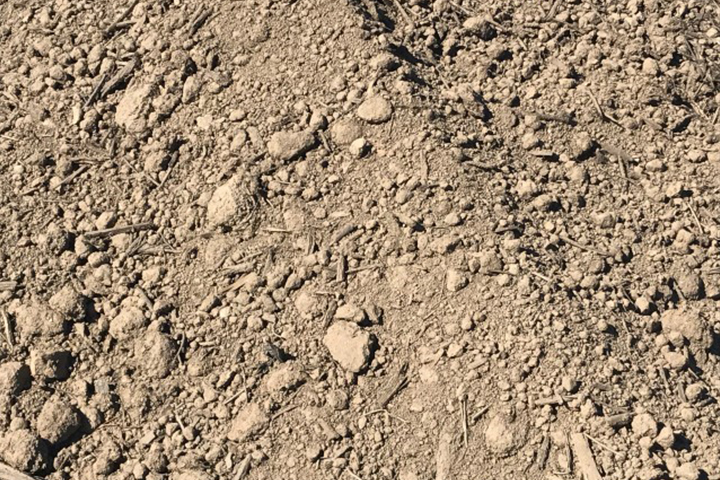 বেলে মাটির কণা গুলো এঁটেল ও 
দোআঁশ মাটির কণার চেয়ে বড়।
এ মাটি শুকনা এবং দানাময়।
দোআঁশ মাটি
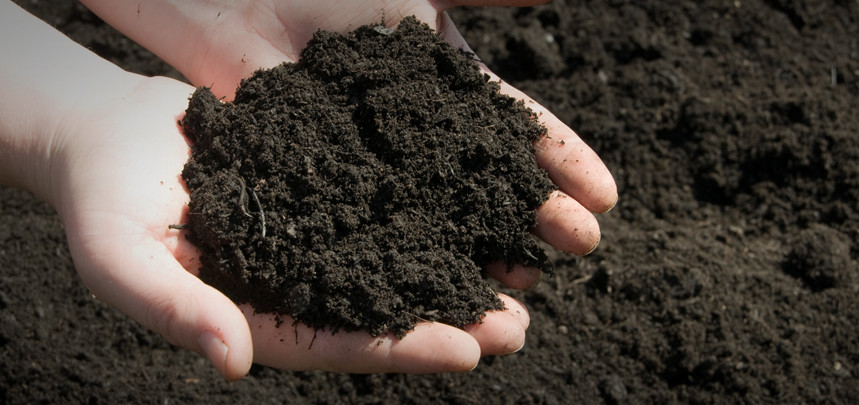 দোআঁশ মাটির রং কালো ।
হাতে ধরলে নরম এবং শুকনো অনুভব হয়।
এ মাটিতে বালি কাদা এবং হিউমাস থাকে।
দোআঁশ মাটির কণাগুলো বিভিন্ন আকারের।
বইয়ের সাথে সংযোগ স্থাপন
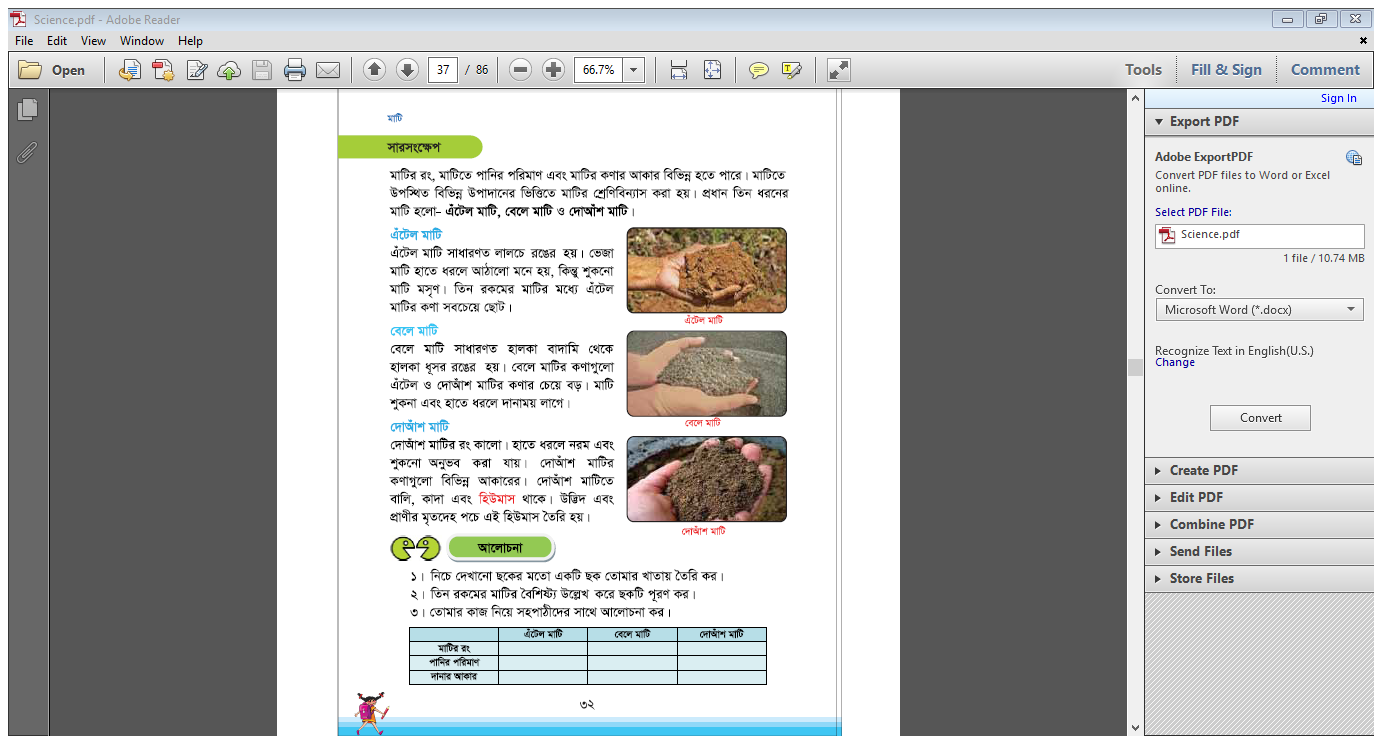 এখন পাঠ্য বইয়ের 
31 ও 32 পৃষ্ঠায় কি
 আছে আমরা একটু দেখি
দলগত পর্যবেক্ষণ
তিন প্রকারের মাটি এনে দলগত ভাবে পর্যবেক্ষণ করতে দেওয়া।
তিন প্রকারের মাটির বৈশিষ্ট্য খাতায় লিখে শিক্ষককে দেখানো।
জোড়ায় অনুশীলন
1) বেলে মাটির ৩টি বৈশিষ্ট্য লেখ।
2) এঁটেল মাটি ও দোআঁশ মাটির পার্থক্য লেখ।
মূল্যায়ন
বাম পাশের শব্দের সাথে ডান পাশের শব্দের মিল করে খাতায় লেখ:
ডান পাশ
বাম পাশ
কালো
এঁটেল মাটি
বেলে মাটি
দোআঁশ মাটি
লালচে
ক) এঁটেল মাটি
খ) মাটির কণা খুব বড়
গ) মাটির কণা বিভিন্ন আকারের হয়
ঘ)  পানি ধারণ ক্ষমতা সবচেয়ে বেশি
ঙ) দোআঁশ মাটি
মূল্যায়ন
ক) মাটি কী?
খ) মাটির চারটি উপাদানের নাম লিখ।
গ) মাটিকে কয় ভাগে ভাগ করা যায়? ভাগ গুলোর নাম লেখ।
সবাইকে
ধন্যবাদ
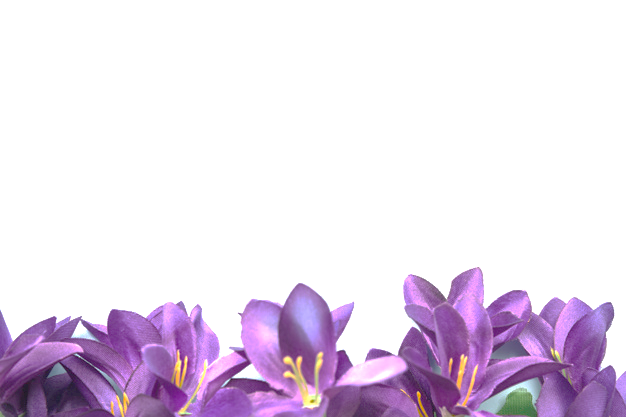